ue-2. C++ プロジェクトの新規作成
（Unreal Engine 5 入門）
URL:https://www.kkaneko.jp/db/ue/index.html
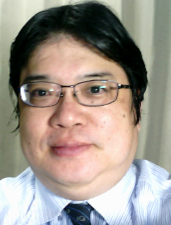 金子邦彦
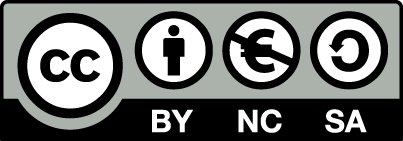 1
Unreal Engine 5 で C++ プロジェクトの新規作成
ここで行うこと
2
① Epic Games Launcher で「Unreal Engine」，「ライブラリ」と操作
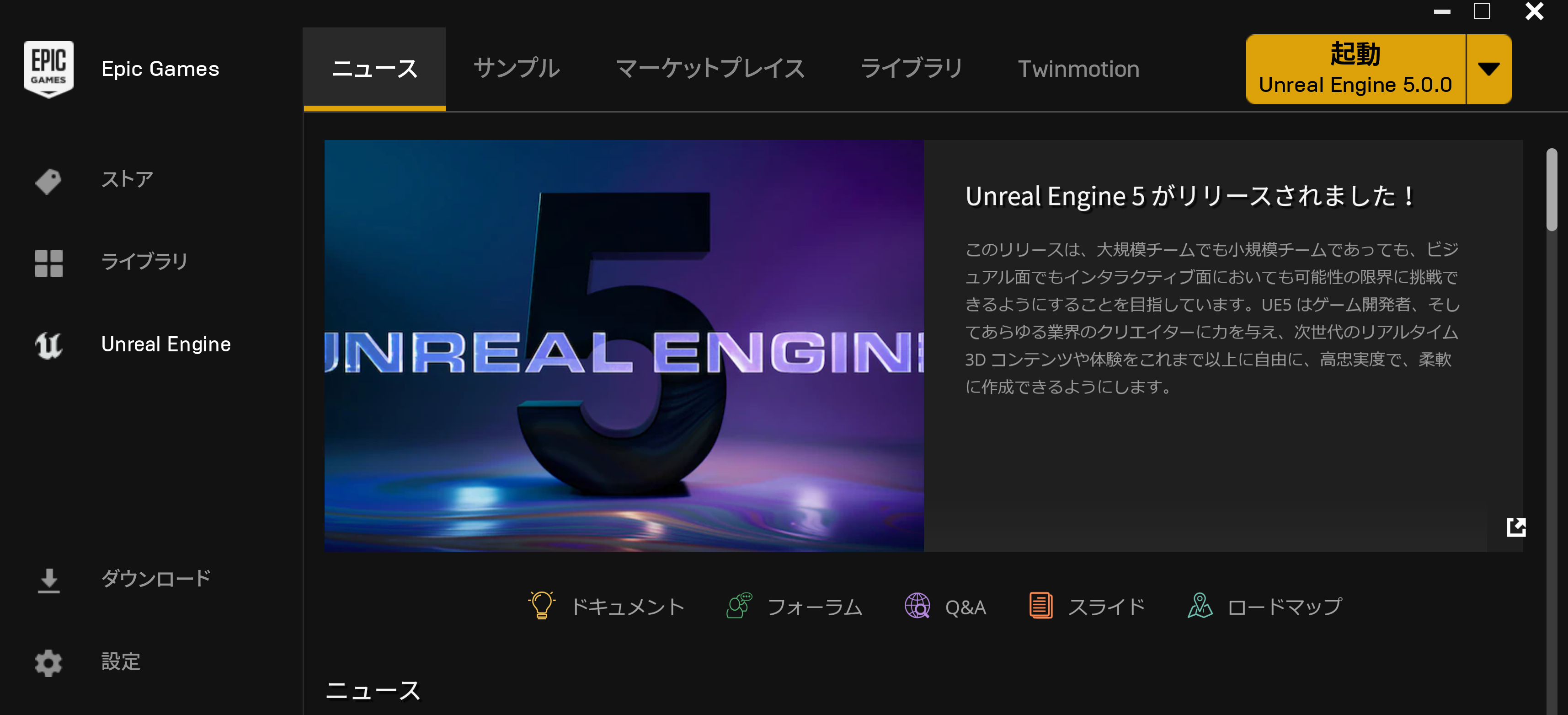 3
② ライブラリタブで，インストール済みのバージョンを確認ののち，「起動」をクリックして，Unreal Engine を起動
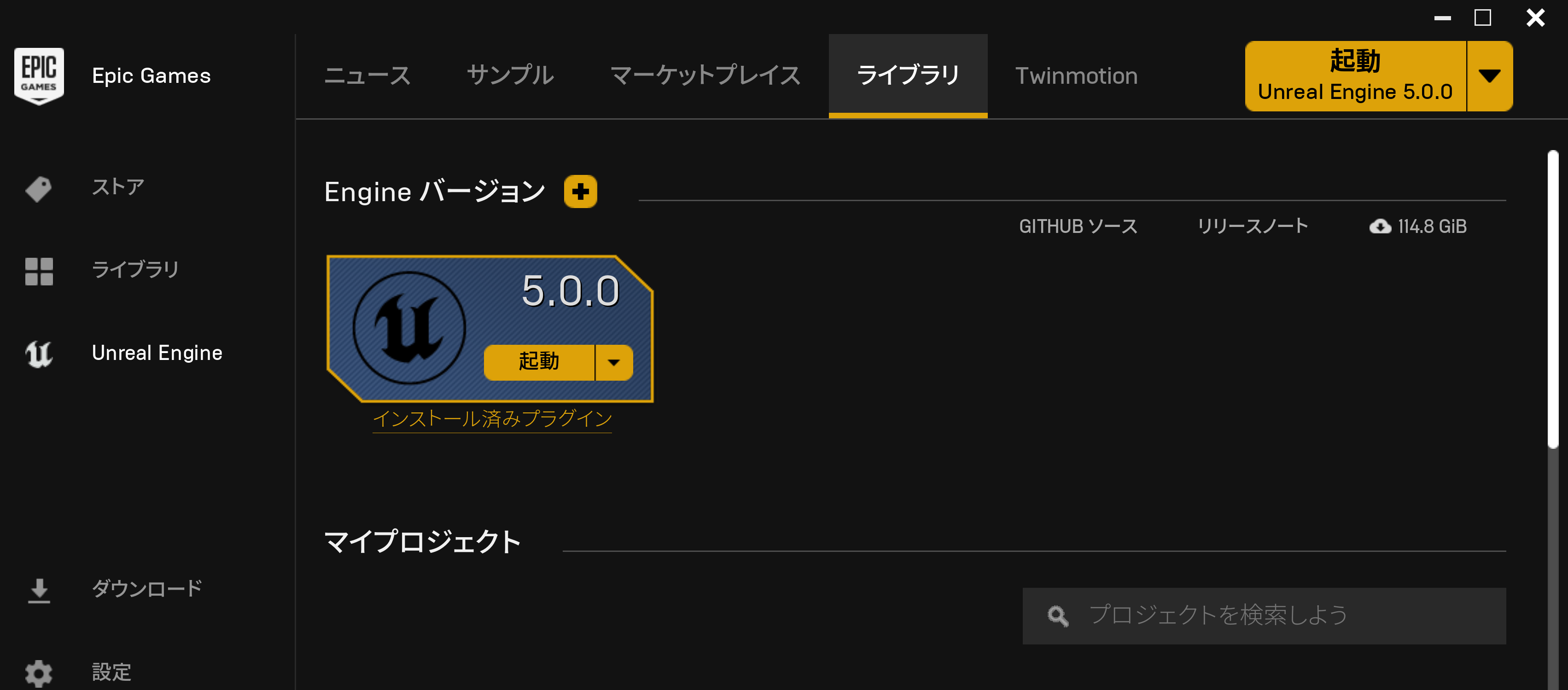 4
③ 「ゲーム」，「Blank」，「C++」を選び，「作成」をクリック
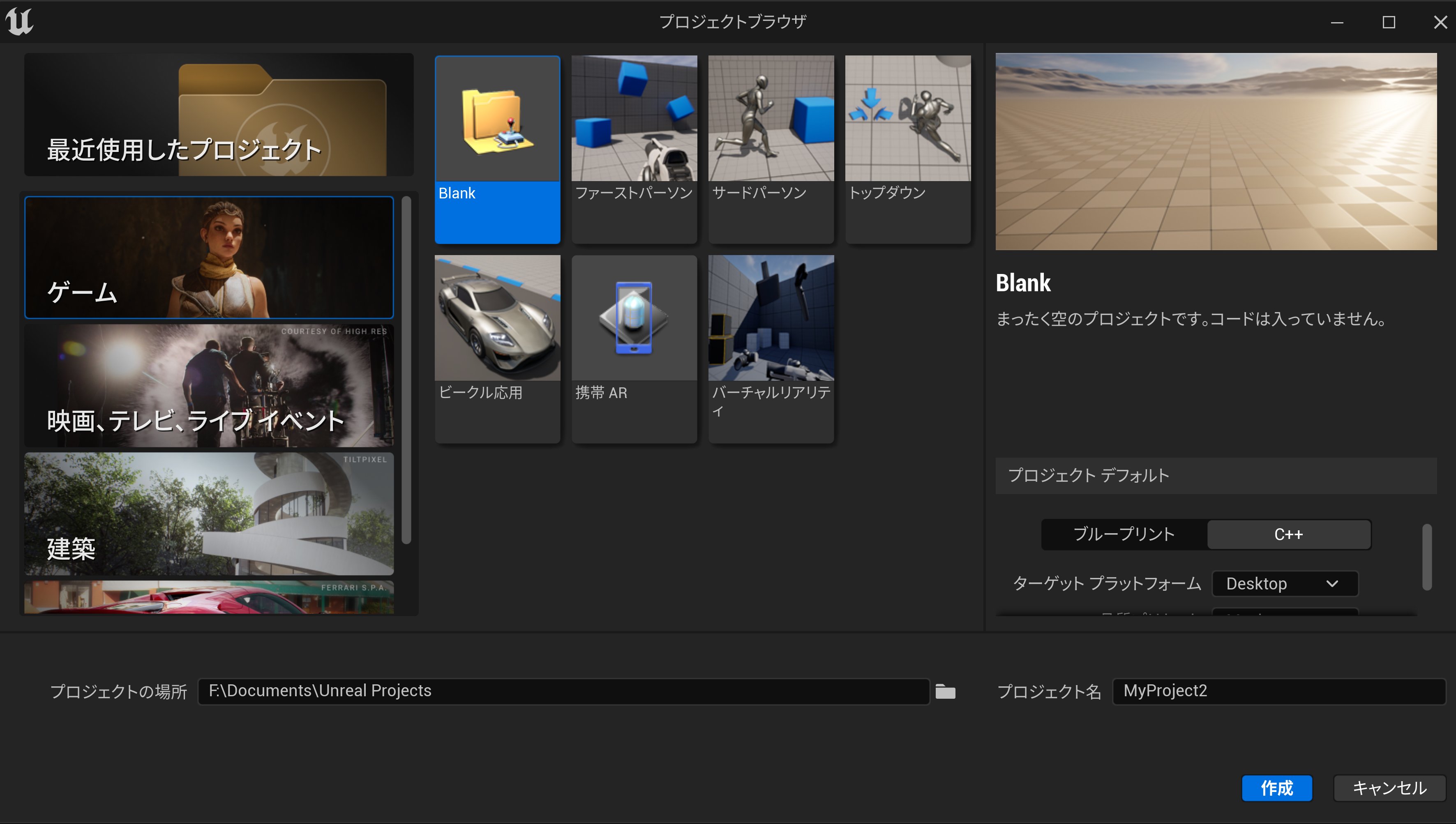 5